فصل دوم
نگاشت شناختی فازی – پیش زمینه نظری
7/38
نتیجه گیری
آزمایشات محاسبه ای
پیش زمینه پزشکی
نگاشت شناختی فازی
مقدمه
یادگیری FCM
نگاشت های شناختی فازی یک توسعه ای از نگاشت های شناختی را تشکیل می دهند که دارای ویژگی های اصلی منطق فازی وشبکه های عصبی هستند.این نگاشت ها برای اولین بار توسطkosko  به عنوان گراف های جهت دار مثبت برای رائه استدلال علی و پردازش استنباط محاسباتی ، استخراج یک بازنمایی نمادی برلی توصیف و مدلسازی یک سیستم معرفی شد.این نگاشت ها حوزه های خطی را با استفاده از گره های مفهوم ها (متغیرها، حالت ها) و رابطه های علامت دار فازی بین آنها توصیف می کنند.
8/38
نتیجه گیری
آزمایشات محاسبه ای
پیش زمینه پزشکی
نگاشت شناختی فازی
مقدمه
یادگیری FCM
.گراف نمونه FCM با سه مفهوم و دو کمان در نمودار 1 نشان داده می شود.مفهوم ها می توانند به قابل مشاهده های معین اندازه گیری شده درقدم های زمانیt1, t2, t3  نگاشت شوند.برای نمونه مفهومc1   را می توان از طریق ردیابی سلول های باکتری در خون شناسایی کرد، c2 را می توان به دمای خون نگاشت کرد،مفهوم  c3شکایت بیمار را به عنوان نمونه سر درد را بیان می کند. ضمنا بدون توجه به نوع مقادیر (عددی یا نمادی) هر مفهوم در FCM در داخل داده های موقتی قابل تفسیر است که در نمودار 2 نشان داده شده است.
9/38
نتیجه گیری
آزمایشات محاسبه ای
پیش زمینه پزشکی
نگاشت شناختی فازی
مقدمه
یادگیری FCM
نمودار 2:FCM-I برای افق پیش بینی h = 1,|wij| ≥ 0.3 .
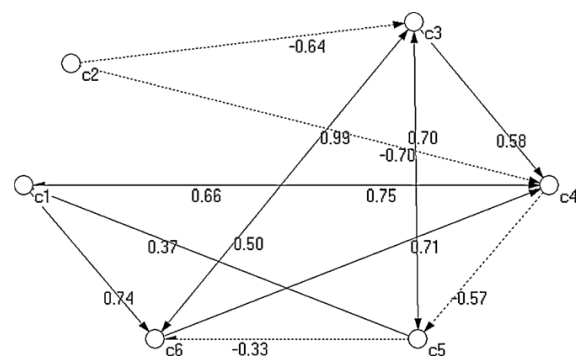 10/38
نتیجه گیری
آزمایشات محاسبه ای
پیش زمینه پزشکی
نگاشت شناختی فازی
مقدمه
یادگیری FCM